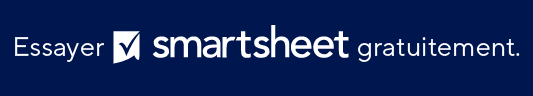 MODÈLE DE PRÉSENTATION DU NIVEAU DE MATURITÉ DE LA GESTION DE PROJET
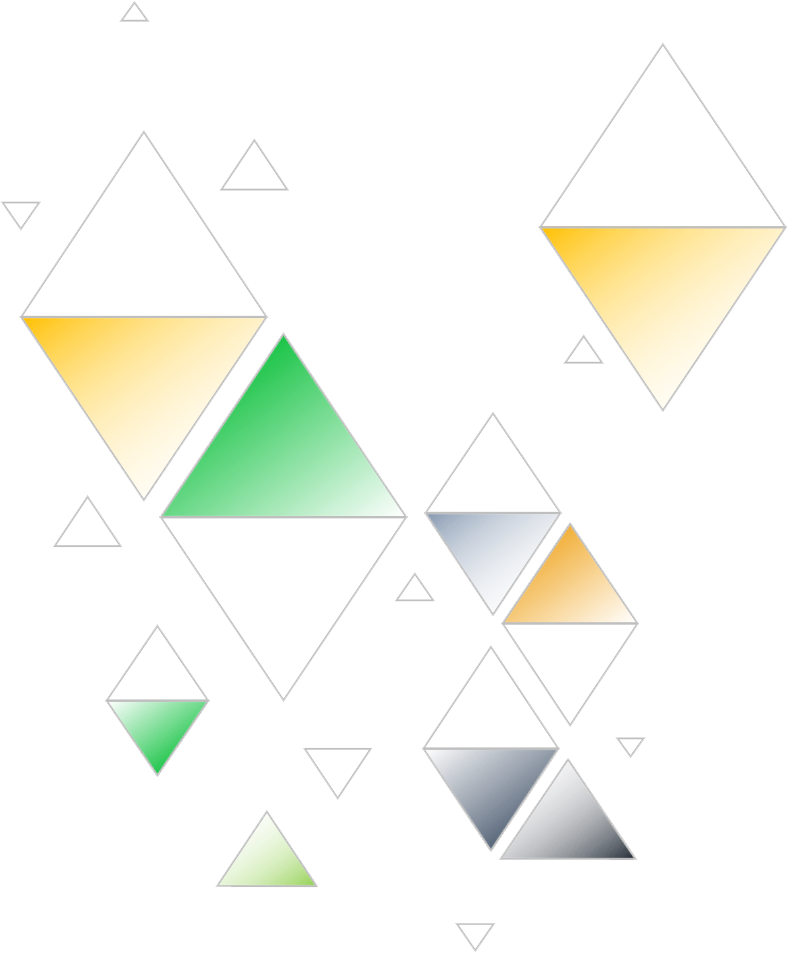 INSTRUCTIONS

Utilisez ce modèle lorsque vous décrivez le degré de maturité d’un projet à votre organisation. Vous pouvez le personnaliser pour n’importe quel modèle de maturité de projet à cinq ou quatre niveaux. Cet outil vous permet également d’ajouter des notes ou des puces à la diapositive d’introduction de chaque niveau et de d’ajouter votre logo à chaque diapositive.
NIVEAUX DE MATURITÉ DE LA GESTION DE PROJET
Niveau 5
Niveau 4
Niveau 3
MATURITÉ
Niveau 2
Niveau 1
DURÉE
Niveau un
SAISIR DU TEXTE
sous-rubrique
Première puce
Deuxième puce
Troisième puce
SAISIR DU TEXTE
Niveau deux
sous-rubrique
Première puce
Deuxième puce
Troisième puce
SAISIR DU TEXTE
Niveau trois
sous-rubrique
Première puce
Deuxième puce
Troisième puce
Niveau quatre
SAISIR DU TEXTE
sous-rubrique
Première puce
Deuxième puce
Troisième puce
Niveau cinq
SAISIR DU TEXTE
sous-rubrique
Première puce
Deuxième puce
Troisième puce